STORITVE SLOVENSKEGA GOSPODARSKEGA IN RAZISKOVALNEGA ZDRUŽENJA
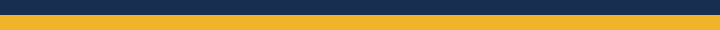 DR. DRAŠKO VESELINOVIČ
SLOVENSKO GOSPODARSKO IN RAZISKOVALNO ZDRUŽENJE, BRUSELJ
STRUKTURA SGRZ
STORITVE SGRZ
[Speaker Notes: SPLOŠNE STORITVE , ki jih prejemajo vsi člani (ne glede na kategorijo članstva, a v različnem številu prejemnikov):
a) Informacijske storitve: mesečni bilten SGRZ in publikacije KEN (Monthly Bulletin, KEN Briefs – weekly, Upcoming events - monthly), Občasne informacije SGRZ , EU politika in dokumenti, Informacije o EU združenjih in ustanovah, informacije o EU zakonodaji, dostop do baz podatkov SGRZ, posredovanje naročenih informacij in dokumentov;
b) Svetovalne storitve in podpora pri pridobivanju sredstev EU : splošne informacije o sistemu EU financiranja, posredovanje ponudb in pomoč pri iskanju partnerjev, povezovanje z ustreznimi evropskimi mrežami;
c) Lobiranje in zastopanje interesov : vključevanje v interesne mreže, navezovanje stikov, zastopanje interesov pri EU ustanovah
d) Izobraževanje in publicistika: organizacija seminarjev, študijski obiski na SGRZ, organizacija obiskov pri ustanovah EU, enkratno izobraževanje na sedežu člana, sodelovanje na letnem forumu KEN in vseh dogodkih SGRZ
e) Promocijska dejavnost in logistična podpora: promocija člana preko dejavnostui SGRZ, diseminacija promocijskega gradiva, posredovanje pri komunikaciji z EU ustanovami.]
SODELOVANJE S SGRZ PRI EU PROJEKTIH
ČLAN
Projektne ideje, načrtovane aktivnosti, opis organizacije  na dveh straneh, udeležba na dogodkih v Bruslju, sodelovanje v predlaganih pobudah.
Projekti
Projektne ponudbe, pregled EU programov, info o napovedanih razpisih, svetovanje pri oblikovanju ideje, umestitev ideje v razpis, iskanje partnerjev in konzorcijiev, udeležba na info dnevih in drugih dogodkih, info o konkurenčnih prijavah, interpretacija razpisa.
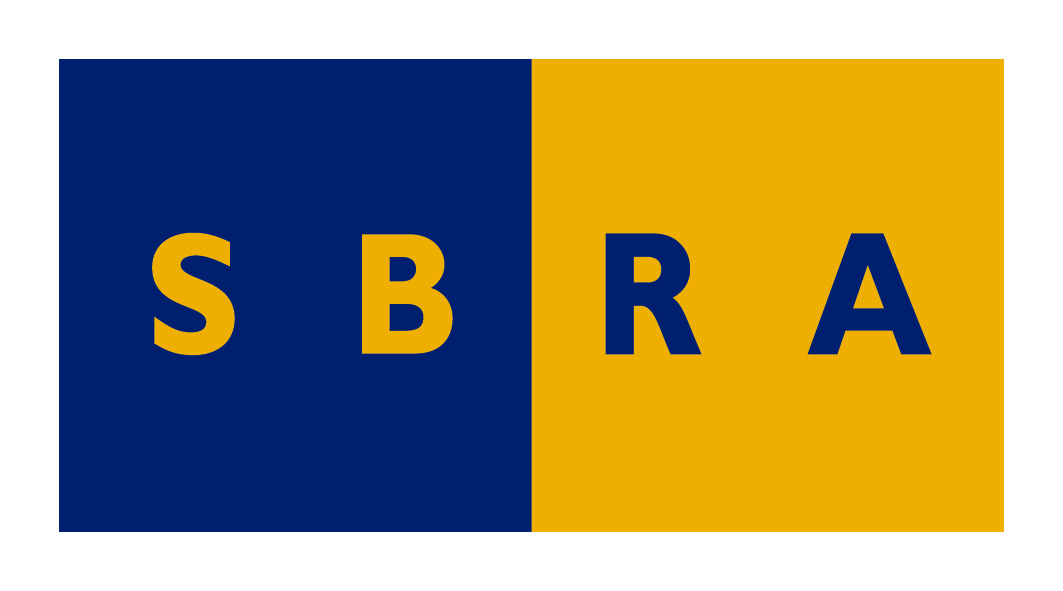 [Speaker Notes: Cilj SGRZ je vključiti člane v čim več projektov in pridobiti čim več sredstev iz Obzorja 2020 in drugih programov. SGRZ lahko po eni strani pripravi pregled EU programov, info o napovedanih razpisih, svetovanje pri oblikovanju ideje, umestitev ideje v razpis, iskanje partnerjev in konzorcijiev, udeležba na info dnevih in drugih dogodkih, info o konkurenčnih prijavah, interpretacija razpisa. 

Po drugi strani pa potreben tudi določen vložek članov, predvsem pri identifikaciji prioritetnih raziskovalnih področij, identifikaciji razpisov, ki jih zanimajo, so-oblikovanje projektnih idej, udeležba na dogodkih v Bruslju, aktivno sodelovanje v pobudah, ki jih predstavimo, aktivno vključevanje v delovne skupine.]
SODELOVANJE V MREŽAH
ERRIN - European Research and Innovation Network je mreža več kot 100 bruseljskih predstavništev mest in regij, aktivna pri EU politikah in sredstvih,
sodelovanje v delovnih skupinah: energija, financiranje inovacij, kreativnost, pametna mesta, pametna specializacija, turizem, biotehnologija, ICT, zdravje, napredna proizvodnja, tovarne prihodnosti.
IGLO – Združenje raziskovalnih predstavništev (24 iz 22 držav);
KEN – Knowledge Economy Network – nadgradnja članskih storitev – splošne storitve in podpora pri medsebojnem sodelovanju članic mreže (61 iz 14 držav) – cilj: krepitev konkurenčnosti na osnovi znanja (www.knowledge-economy.net)
NIROC – mreža bruseljskih predstavništev iz novih držav članic, kandidatk in potencialnih kandidatk;
[Speaker Notes: Preko mreže ERRIN organiziramo veliko dogodkov za izmenjavo projektnih idej, mreženja med potencialnimi partnerji in spodbujanje projektnih aplikacij. Udeleženi smo v različnih delovnih skupinah, preko katerih spremljmo konkretne politike in aktivnosti Evropske komisije, oblikujemo mnenja na predloge EK in predstavljamo dobre prakse različnih EU regij iz različnih področij.

Mreža IGLO temelji na znanstveno-raziskovalnem sodelovanju med člani mreže (24 znanstvenih predstavništev iz 24ih držav). Mreža IGLO je bolj znanstveno-raziskovano usmerjena in se ukvarja bolj s spremljanjem in so-oblikovanjem raziskovalne politike EU. Mreža se  kvarja predvsem s programom Obzorje 2020, spodbujanjem sodelovanja nacionalnih raziskovalno-znanstvenih organizacij v programu Obzorje 2020, povezovanje evropskih raziskovalcev, izmenjava dobrih praks v znanosti, objava znanstvenih dosežkov.]
TRENUTNE KONKRETNE POBUDE
Dogodki za izmenjavo projektnih idej za razpise Obzorje 2020, Bruselj, 24-28 november 2014
PRIHAJAJOČI DOGODKI SGRZ / KEN
KEN forum: Building Knowledge Economy through the Innovation Ecosystem: The Role of Innovation Hubs, Ljubljana, 25.-26.11.2014

Info in prijave na www.sbra.be
Hvala za pozornost

www.sbra.be